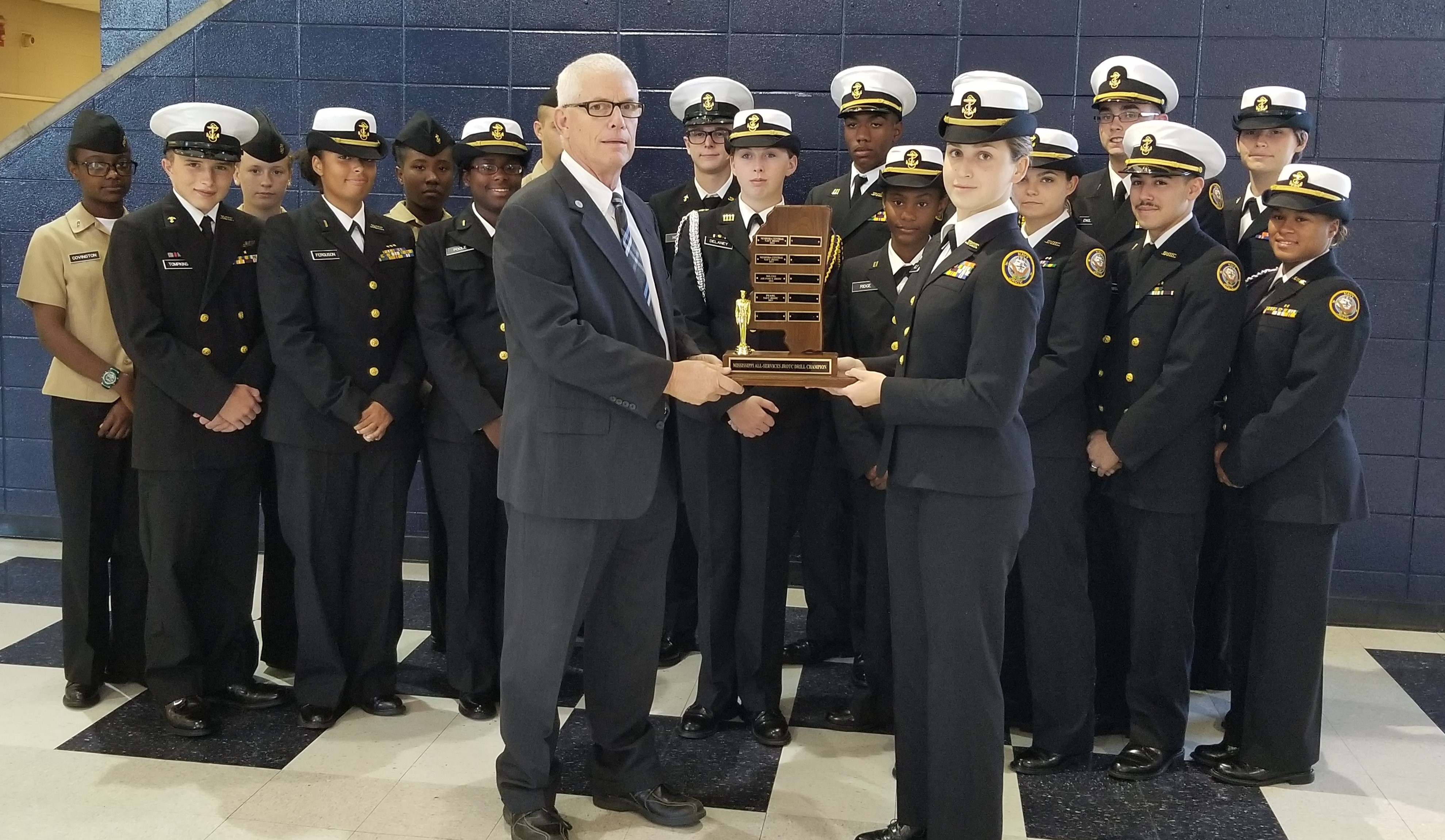 Mr. John Craven, Assistant Principal Pearl High School, and Cadet Commander Kelly, Commanding Officer PHS’ Navy JROTC Unit with the Mississippi JROTC All-Service Drill Champions travel trophy.  As  the reigning champions, Pearl High will display the travel trophy until the next All-Service Drill Championship (Jan/Feb 2019).  Congratulations to CDR Jackson, 1ST SGT Schaab and the PHS NJROTC Drill Team—well done!